antitrombositar  dərmanların                  seçimi
Dr.Sadıqov Tofiq 
                                      Kliniki Tibbi Mərkəz
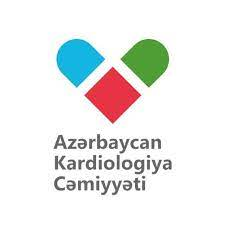 Antitrombotik dərmanlar.
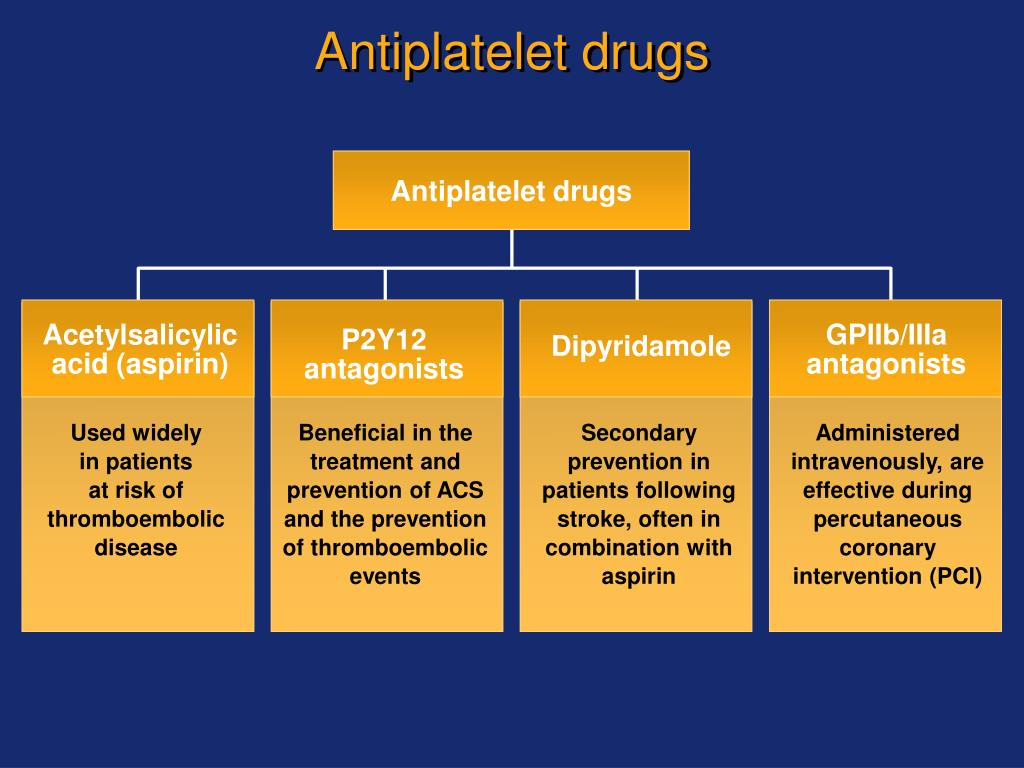 .
Antitrombositlərin farmakologiyası
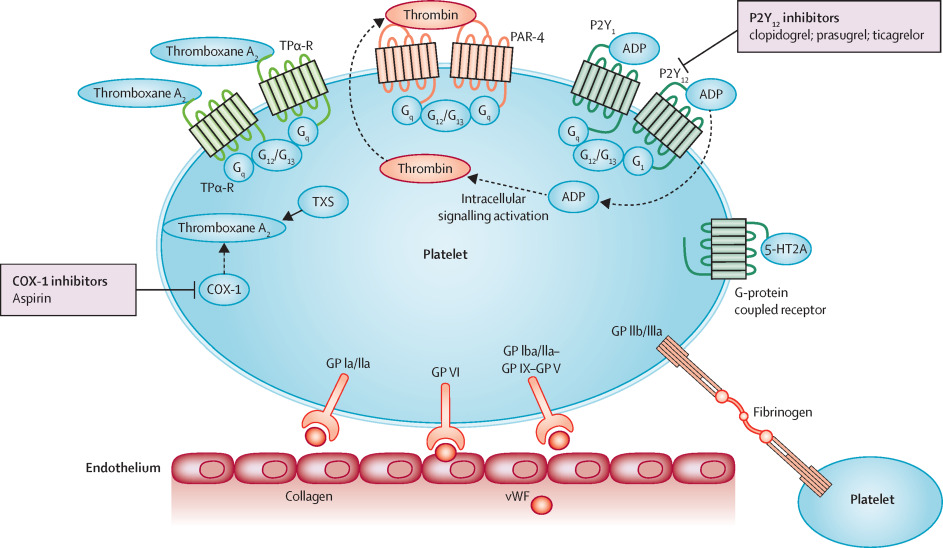 .
ADF
Çiklooksigeneza inhibitorları
Asetilsalisil turşusu (aspirin)
ASPİRİN ÜİX-in birincili və ikincili profilaktikasında birinci sıra perparatdır!
P2y12 reseptor blokatorları
-  KLOPİDOQREL (600mq yükləmə, 75mq x1 dəfə)
  -  PRASUQREL  (60mq yükləmə,10mq x 1 dəfə)
  -  TİKAQRELOR  (180mq yükləmə,90mq  x 2 dəfə)
ƏSAS SUAL
,
KİMƏ HANSI PREPARATI SECƏK?
HANSI MÜDDƏTƏ TƏYİN EDƏK?
İkili Anti Trombositar Müalicə(iATM)           (DAPT) nədir?
,
aspirin
DAPT
P2Y12 reseptor blokatoru
Dapt klinik sınaqları
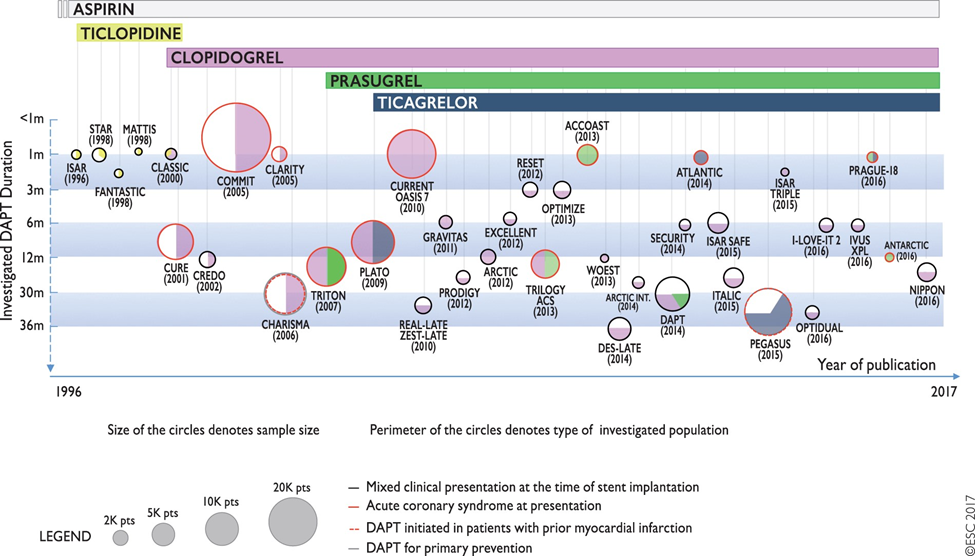 ,
AKTUALLIQ
-KKS –da 12ay DAPT ANTİTROMBOTİK MÜALİCƏNİN MÜASİR STANDARTIDIR 
-HƏR İL AVROPADA 3 600 000 PASİENTİN DAPT MÜALİCƏSİNƏ GÖSTƏRİŞ VAR
-PTKA OLUNMUŞ PASİENTLƏRDƏ DAPT-N ÜSTÜN OLMASINI GÖSTƏRƏN İLK  ÇALIŞMANIN YAYILMASINDAN 26 İL KEÇİR
-225 000-dan COX PASİENTİ ƏHATƏ EDƏN, 35-dən COX RANDOMİZƏ OLUNMUŞ ÇALIŞMA HƏYATA KEÇİRİLMİŞDİR.
-DAPT KARDİOLOGİYADA ƏN COX ÖYRƏNİLƏN STRATEGİYADIR
- 30 ilə yaxın DAPT araşdırmaları Rəhbər Tövsiyyələrdə lokal stent istifadəsindən,arterial damarın trombotik okklüziyasının qarşısının alınmasına yönəli strategiyaya dəyişdi
AKTUALLIQ
,
RİSK: HEMORRAGİK AĞIRLAŞMALARIN ARTMASI
FAYDA: 
İŞEMİK HADİSƏLƏRİN AZALMASI
Atacağımız addımlar
1.İŞEMİK RİSKİ NECƏ HESABLAYAQ?
                        2.QANAMA RİSKİNİ NECƏ HESABLAYAQ?
           
                       DAPT QANAMA RİSKİNİ  7% ARTIRIR!!!
           KKS ZAMANI HEMORRAGİK AĞIRLAŞMALAR UMUMİ ÖLÜMÜ 11% ARTIRIR!!!
     
               QANAMA RİSKİNİ NECƏ MİNUMUMA SALMAQ OLAR?
HƏR BİR PASİENT ÜÇÜN İNDUVUDAL QAYDADA İŞEMİK VƏ QANAMA RİSKİNİ HESABLAYARAQ DAPT MÜDDƏTİNİ TƏYİN ETMƏK LAZIMDIR!!!
Esc Rəhbər tövsiyyə: 2017
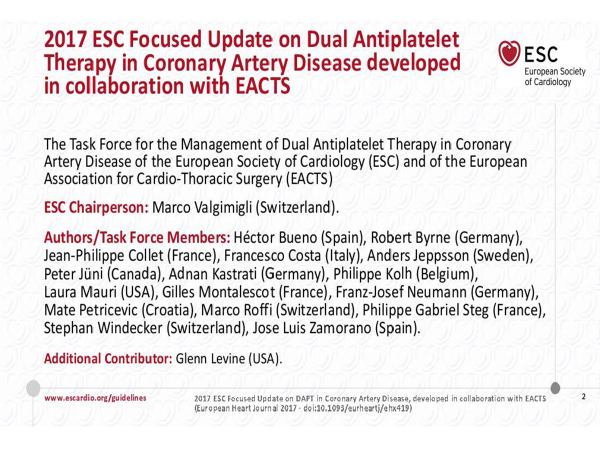 Təkrar yüksək İşemik riskin ümumi əlamətləri
-65 yaş üstü
                -II tip şəkərli diabet
                -II dəfə spontan miokard infarktı
                -XBÇ  (kreatinin klirensi <60ml/dəq.)
Təkrar işemik riskin angioqrafik əlamətləri
-ADEKVAT DAPT ALAN PASİENTLƏRDƏ STENT TROMBOZ

-DİGƏR KORONAR ARTERİYALARA TƏKRAR STENTLƏMƏ

-DİFFUZ ÇOX DAMAR ZƏDƏLƏNMƏSİ,(XÜSUSİLƏ ŞƏKƏRLİ DİABET XƏSTƏLƏRİNDƏ)

-3 VƏ DAHA COX STENT İMPLANTASİYASI

-İKİ STENT İSTİFADƏ ETMƏKLƏ BİFURKASİON STENTLƏMƏ

-STENTLƏRİN ÜMUMİ UZUNLUĞU 60mm-dən COX

-XRONİK TOTAL OKKLUZİYA SƏBƏBİYLƏ STENTLƏMƏ
DAPT MÜDDƏTİ ÜÇÜN   Risk şkalası
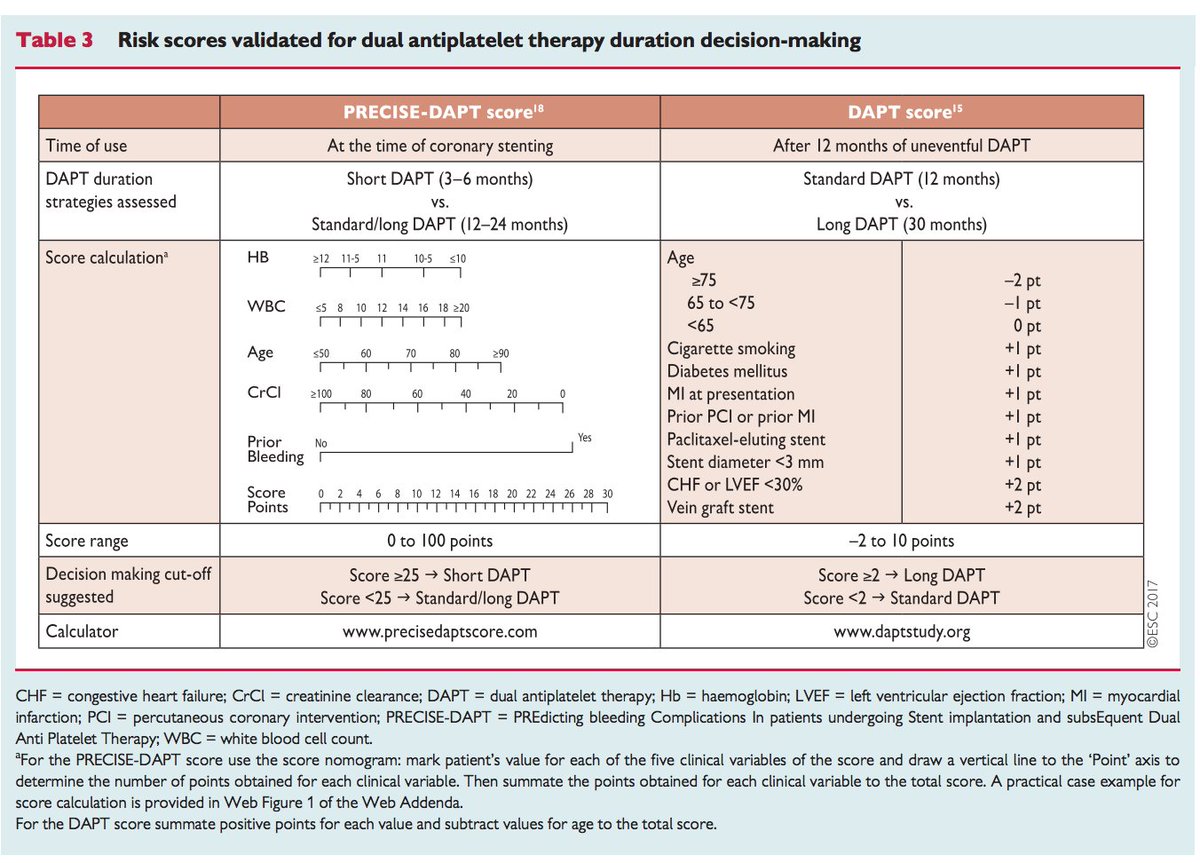 ,
Dapt şkalası (12 AYDAN ÇOX)
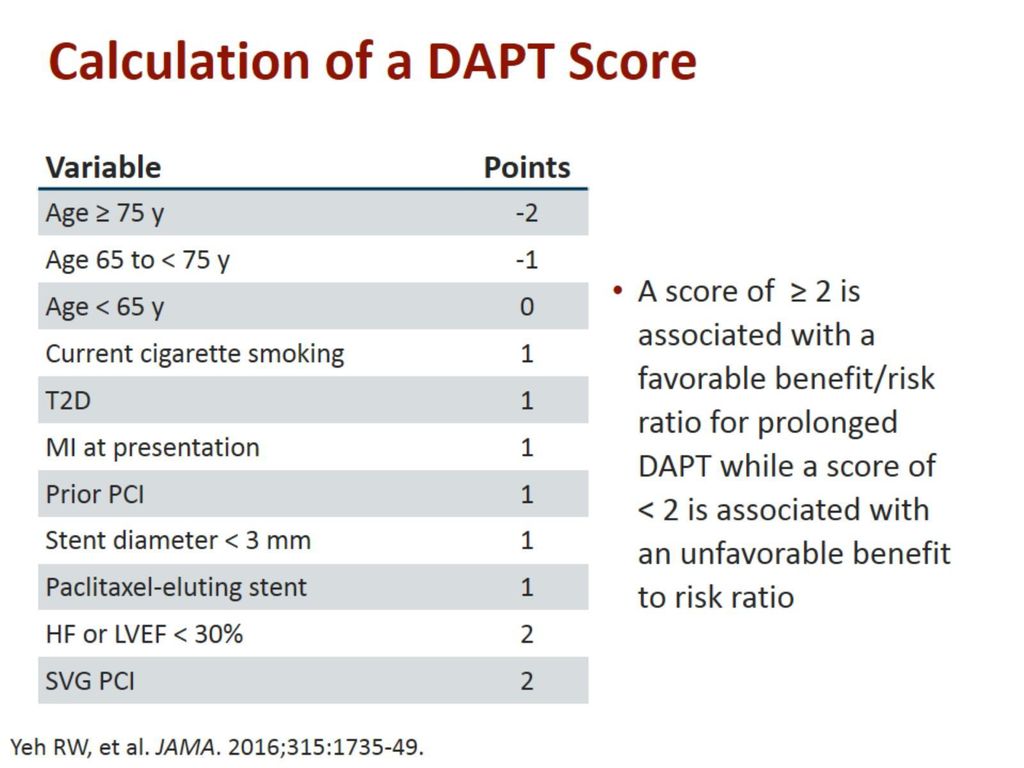 ,
Online hesaBlama
-www.precisedaptscore.com
            -www.daptstudy.org
RİSK ŞKALASI ÜÇÜN ESC TÖVSİYYƏSİ
,
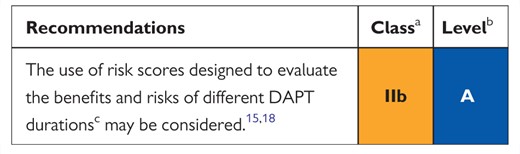 Müxtəlif DAPT müddəti üçün risk şkalalarından istifadə etməklə fayda və riskləri hesablamaqla nəzərə alınmalıdır.
Dapt seçimi
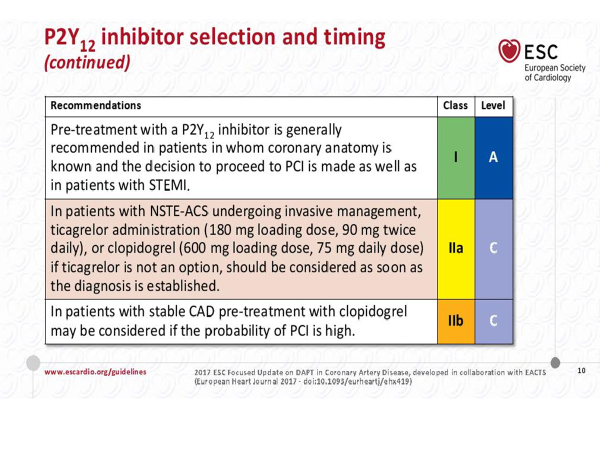 STEMİ pasientlərində PTKA olunacaqsa və koronar arteriyaları əvvəlcədən məlumdursa ,P2Y12 inhibitorlarla qabaqcadan verilməsi töviyyə olunur
NSTEMİ pasientlərində diaqnoz təsdiqlənən kimi həmən tikaqrelor(180mq yükləmə,90mq x 2 dəfə gündəlik dozada),klopidoqrel (600mq yükləmə,75mq gündəlik dozada) nəzərdə tutulmalıdır.
XKS pasientlərində klopidoqrellə öncədən müalicə PTKA ehtimalı yüksəkdirsə nəzərə alınmalıdır.
Dapt seçimi
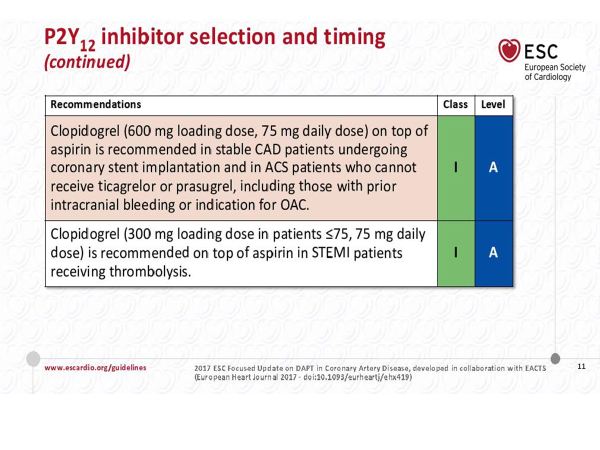 PTKA olunacaq Sabit KAX pasientlərində Klopidoqrel(600mq yükləmə,75mq gündəlik dozda)aspirinə əlavə olunması tövsiyyə olunur.
Trombolizis olunan pasientlərdə,aspirinə əlavə olunaraq klopidoqrel (300mq yükləmə,75mq gündəlik doza)tövsiyyə olunur.
Dapt seçimi
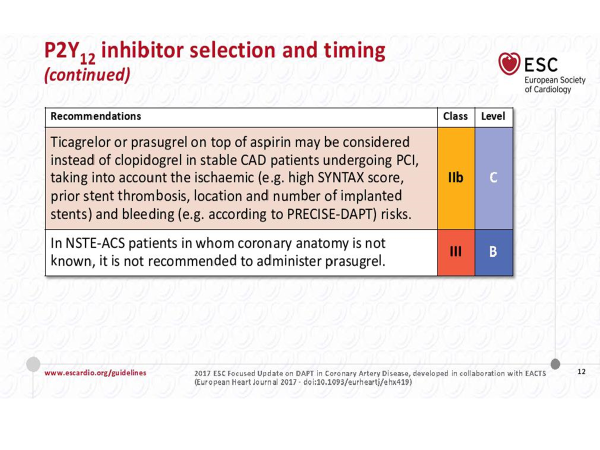 PTKA olunacaq sabit KAX pasientlərində aspirinə əlavə tikaqrelor və ya prasuqrel  işemik(yüksək SYNTAX balı,əvvəlki stent trombozu,stent yeri və sayı) və qanaxma risklərini hesablayaraq nəzərə alınmalıdır
NSTEMİ pasientlərdə əvvəlcədən koronar arteriyalar məlum deyilsə prasuqrel tövsiyyə olunmur.
KKS –ANTİAQREQANT SEÇİMİ
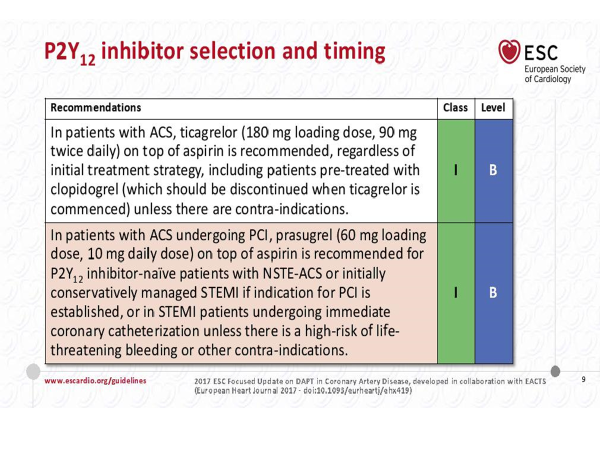 KKS pasientlərdə əks göstəriş olmadıqda, ilkin müalicə strategiyasından asılı olmayaraq, tikaqrelor(180mq yükləmə,90mq 2 dəfə gündəlik dozada)aspirinə əlavə tövsiyyə olunur.
PTKA olunacaq KKS pasientlərdə yüksək qanaxma riski yoxdursa ,aspirinə əlavə prasuqrel (60mq yükləmə,10mq gündəlik dozada) tövsiyyə olunur.
Sabit kax:Dapt arasında keçid
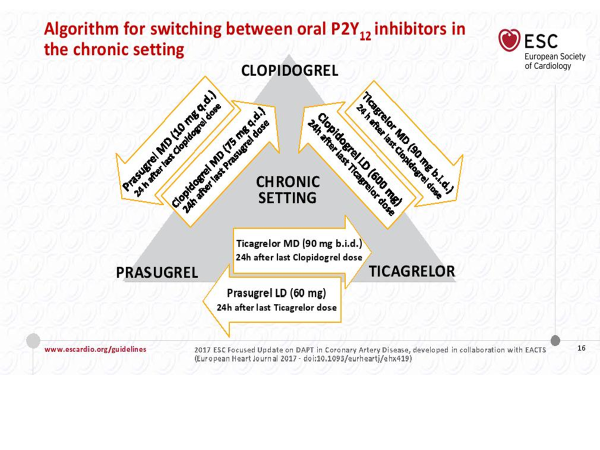 kks:Dapt arasında keçid
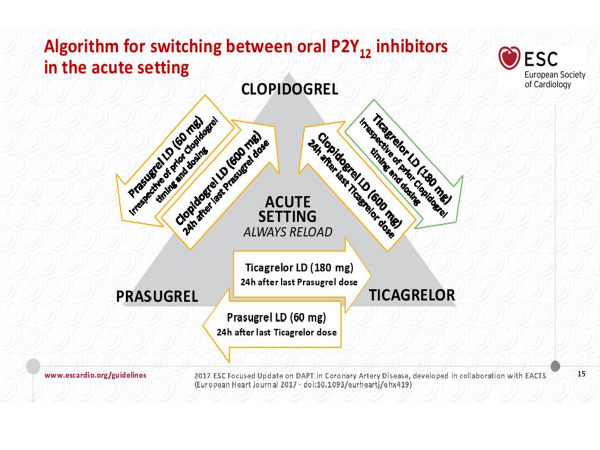 Esc rəhbər tövsiyyələri
,
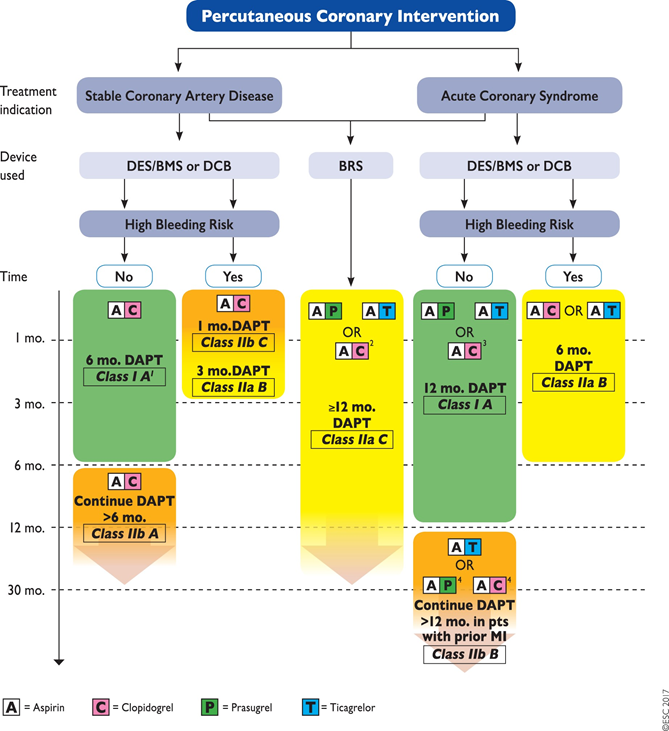 Kks-da Ptka olunacaqsa: dapt
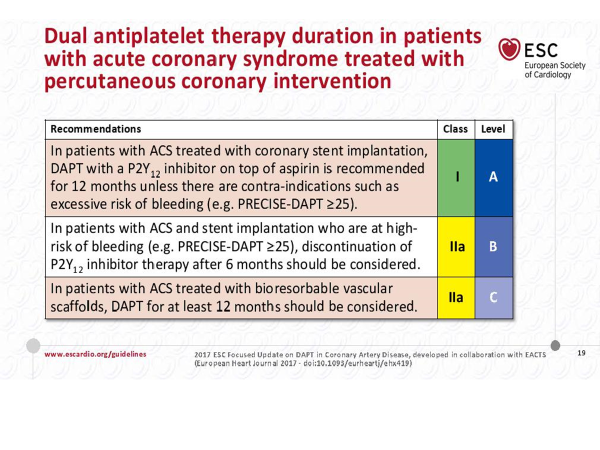 KKS pasientlərdə PTKA olunacaqsa ,əks göstəriş olmadıqda DAPT müddəti 12ay tövsiyyə olunur.
KKS pasientlər PTKA olunursa və qanaxma riski yüksəkdirsə, 6ay sonra P2Y12 dayandırılması nəzərə alınmalıdır
KKS pasientlərdə,sorula bilinən stentlər istifadə olunursa DAPT 12ay nəzərdə tutulmalıdır
Kks-da ptka olunacaqsa dapt
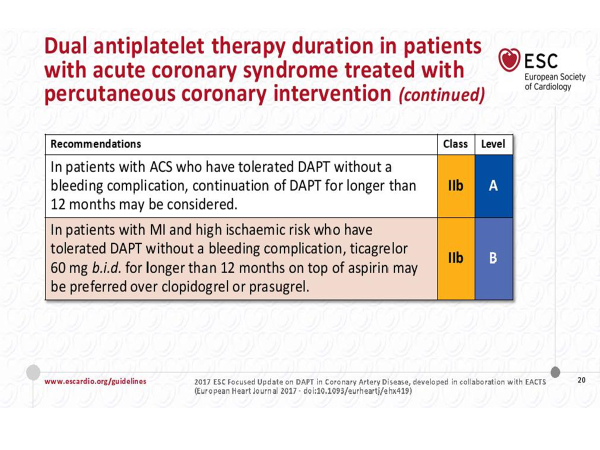 KKS pasientlərində,qanaxma ağırlaşması yoxdursa,DAPT tolerə olunursa,müddəti 12 aydan cox nəzərə tutulmalıdır
Mİ pasientlərində,yüksək işemik risk DAPT-la tolerə olunursa,qanaxma olmadıqda,aspirinlə birgə tikaqrelor 60mq x2,klopidoqrel və prasuqreldən üstün tutulmalıdır
sabit kax ptka olunacaqsa: DAPT
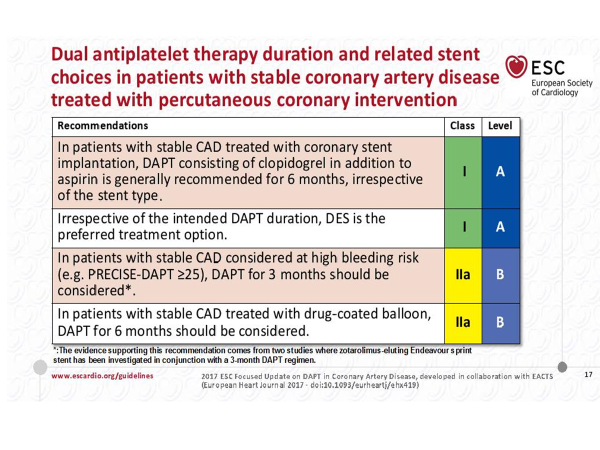 Sabit KAX pasientləri PTKA  olunacaqsa,stent növündən asılı olmayaraq,aspirin və klopidoqreldən ibarət DAPT umumi 6 ay tövsiyyə olunur
DAPT müddətindən asılı olmayaraq DES tövsiyyə olunur
Sabit KAX pasientlərində, yüksək qanaxma riski varsa (PRECİSE-DAPT ≥25)DAPT müddəti 3ay nəzərə alınmalıdır
Sabit KAX pasientlərində dərman örtüklü balon olunursa, DAPT müddəti 6 ay nəzərə alınmalıdır
Kks:medikal müalicədə dapt      alqoritmi
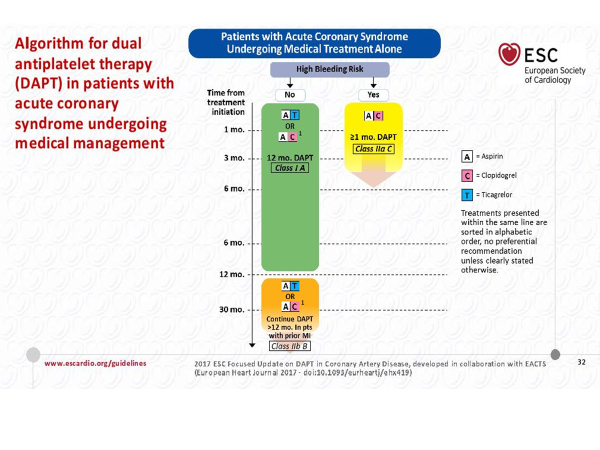 Kks:medikal müalicədə dapt
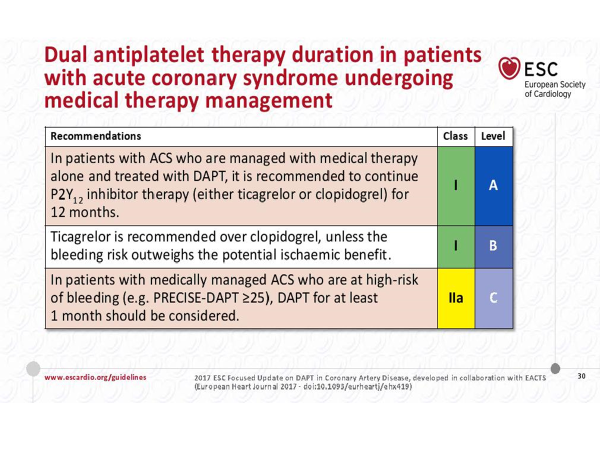 KKS pasientlərdə medikal strategiyası seçiləcəksə və DAPT-la müalicə olunacaqsa (tikaqrelor və ya prasuqrel olsa da ) 12ay tövsiyyə olunur
Qanaxma riski olmadıqda,işemik risk faydalığına görə tikaqrelor klopidoqreldən üstün tutulmalıdır
KKS pasientlərdə, medikal strategiyası seçiləcəksə,yüksək qanaxma riski varsa,DAPT 1 ay nəzərdə tutulmalıdır
Kks:medikal müalicədə dapt
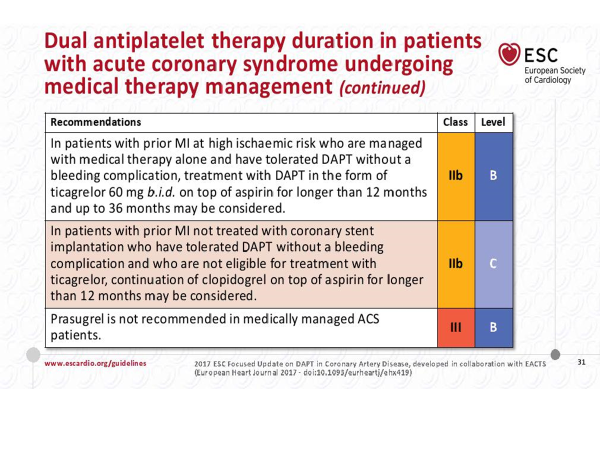 Keçirilmiş Mİ və yüksək işemik riski olan pasientlərdə medikal müalicə alırsa,DAPT tolerə edilirsə,qanaxma ağrlaşması yoxdursa,tikaqrelor aspirinlə birgə DAPT 12-36 ay nəzərdə tutulmalıdır
Keçirilmiş Mi pasientlərində PTKA olunmayıbsa,qanaxma ağırlaşması yoxdursa ,tikaqrelor verə bilmiriksə,klopidoqrellə birgə aspirin 12aydan cox nəzərdə tutulmalıdır
KKS pasientlərdə, medikal müalicədə prasuqrel tövsiyyə olunmur
Kks:  akş olunacaqsa dapt
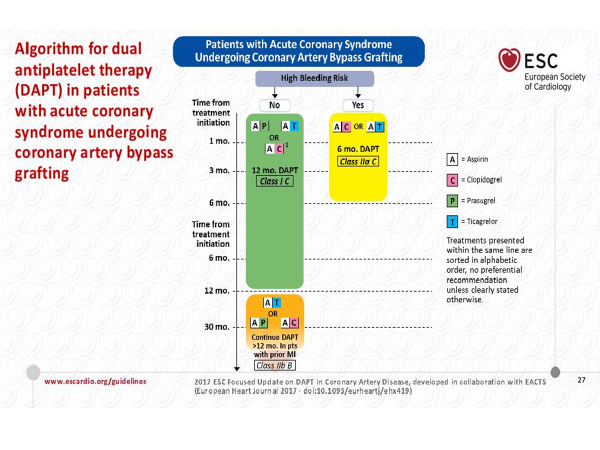 DAPT      NOAK
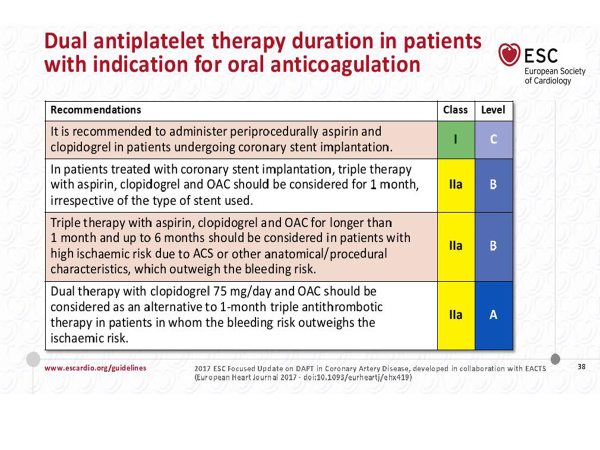 OAK göstərişi olan pasientlərdə, PTKA öncəsi aspirin və klopideqrel tövsiyyə olunur
PTKA olunan pasientlərdə 3-lü terapiya,stent növündən asılı olmayaraq 1ay nəzərdə tutulmalıdır
KKS,anotomik və prosedura bağlı yüksək işemik riskiolan pasientlərdə, 3lü terapiya 1-6ay nəzərdə tutulmalıdır
Qanaxma riski,işemik riskdən yüksək olan pasientlərdə OAK və klopidoqrellə DAPT,1 aylıq üçlü terapiyaya alternativdir
DAPT      NOAK
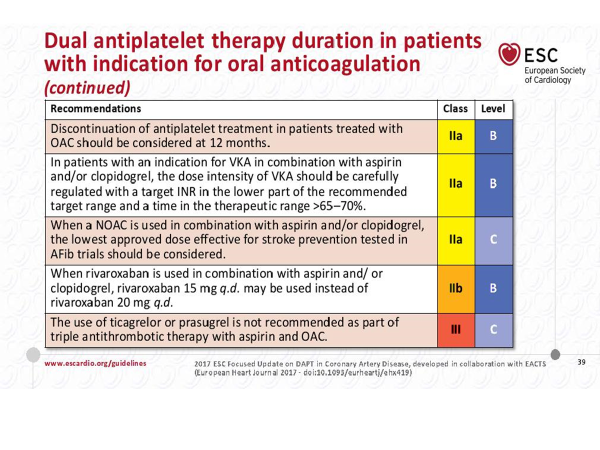 OAKvə antiaqreqant müalicəsi 12 nəzərdə tutulmalıdır
VKA və aspirin və/vəya klopidoqrellə birgə istifadə olunduqda İNR 2,0-2,5,terapevtik diapozon vaxtı  < 65-70%
NOAK aspirin və/və ya klopidoqrellə birgə istifadə olunursa,insult profilaktikası dozasında nəzərdə tutulmalıdır
Rivoksaban aspirin  və/vəya klopidoqrellə birgə istifadə olunacaqsa, dozası20mq yox 15 mqnəzərdə tutulmalıdır
Üçlü terapiyada OAK və aspirinlə birgə tikaqrelor və prasuqrel tövsiyyə olunmur
üçlü müalicə:DAPt     NOAK
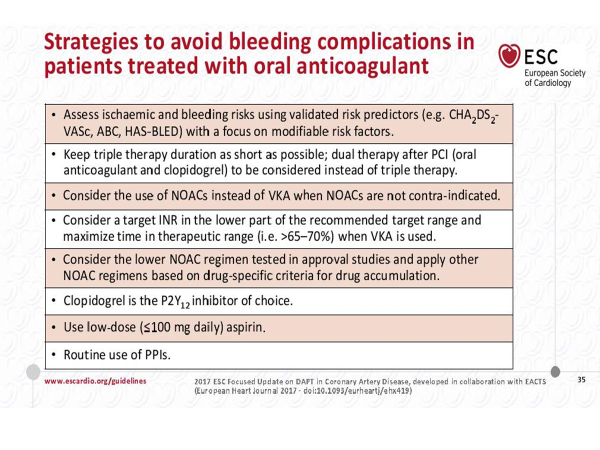 İşemik və qanaxma riskləri üçün (CHA2DS2-VASc,HAS-BLED)şkalalarından istifadə etmək
Üçlü terapiyanı mümkün qədər qısa tut
NOAK-ı həmişə VKA-dan üstün tut
Klopidoqrel P2Y12 inhibitorları işərisində seçim preparatıdır
Aspirin aşağı dozada(≤100mq gündəlik)istifadə edilməlidir
Rutin proton pompa inhibitorlarından istifadə etmək lazımdır
Antitombositlərin əməliyyat öncəsi kəsilmə zamanı
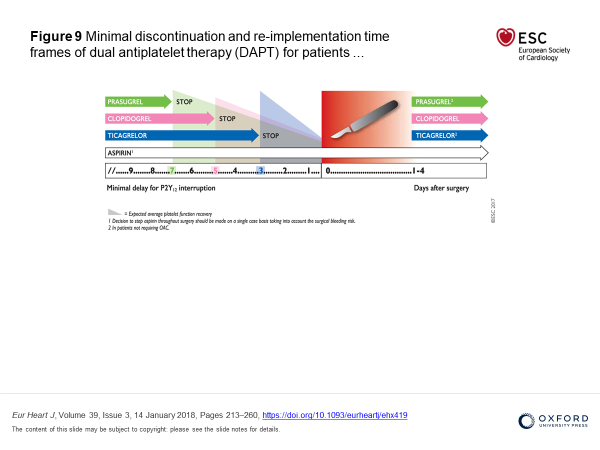 DAPT QƏBULUNDA  QANAxMANI MİNİMİAL ETMƏK
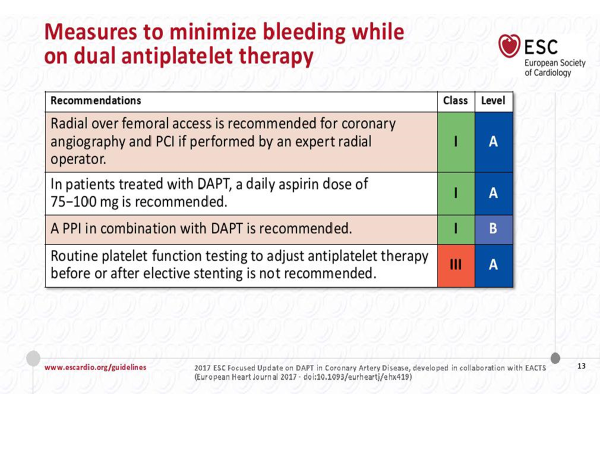 Dapt ±  oak: əhəmiyyətsiz qanaxma
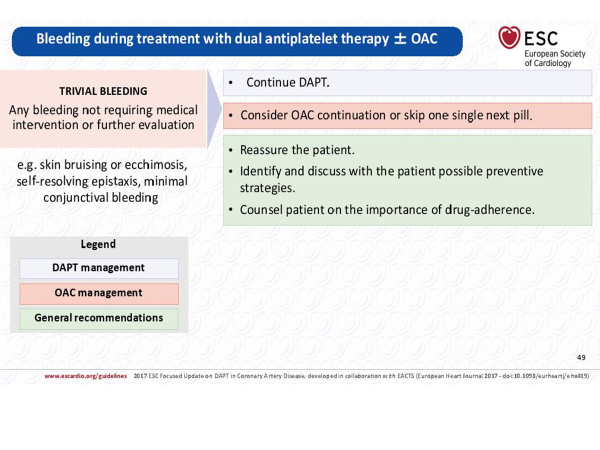 Heç bir tibbi müdaxilə tələb olunmur
DAPT davam etmək
Dəridə olan qansızmalar,ekximozlar,konyuktival qansızma
Dapt ±  oak: yüngül qanaxma
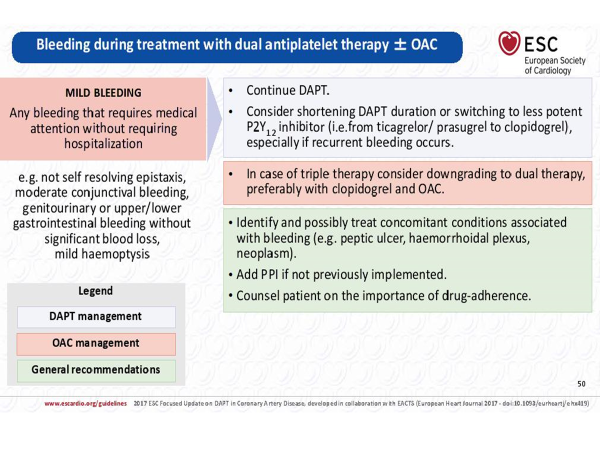 DAPT davam etmək,müddəti azaltmaq,ya da tikaqrelor və prasuqreli klopidoqrelə dəyişmək
Tibbi müdaxilə tələb edən ,lakin hospitalizasiya gərəkməyən bütün qanaxmalar
Burun qanaxması,orta konyuktiva qansizması,yuxarı və aşağı MBQ,urogenital,qanhayxirma
Dapt ± oak:orta  qanaxma
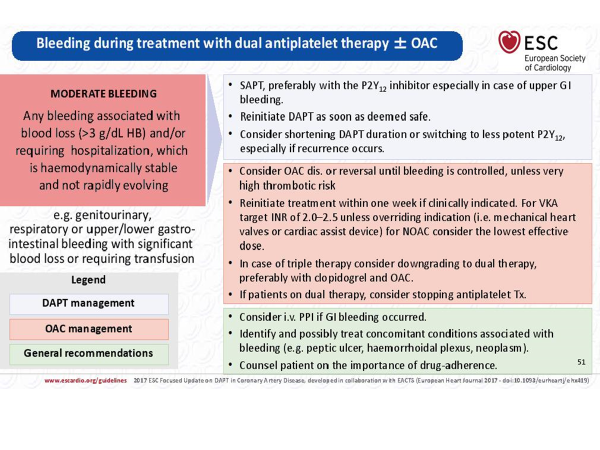 Dinamikada əhəmiyyətli qan itirmə(HB3q/dl)olan hər hansı qanaxma.Hospitalizasiya tələb olunur,hemodinamik stabil,proqrisivləşməyən
DAPT dayandırmaq və ya SAPT.MBQ-da SAPT olacaqsa, P2Y12 üstünlük vermək.DAPT müddətini azaltmaq
Qan komponetləri köçürülməsi gərəkən  Urogenital,respirator,MBQ,
Dapt ±  oak:ağır qanaxma
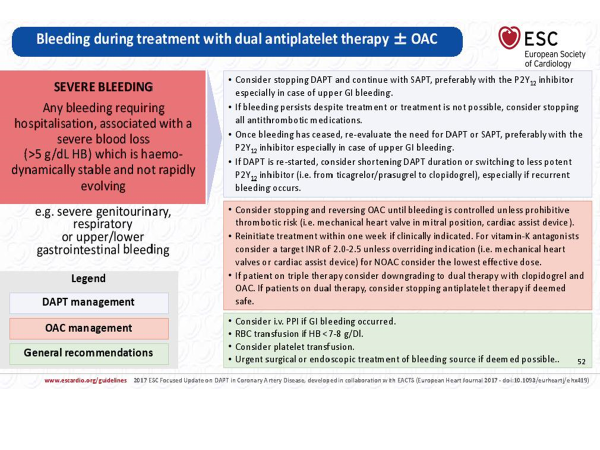 Hospitalizasiya tələb edən bütün qanaxmalar(HB6q/dl)və hemodinamik q/stabil,sürətlə proqresivləşməyən
DAPT dayandırmaq,mümkünsə SAPT
Əgər qanaxma davam edirsə,bütün antitrombotikləri dayandırmaq.
Qanaxmanı dayandırdıqdan sonra P2Y12
Ağır urogenital,MBQ,respirator qanaxmalar
Dapt ±  oak:həyati təhlükəli  qanaxma
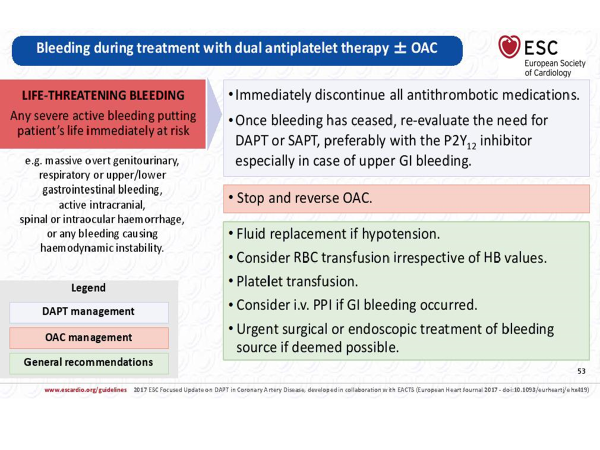 Pasientin həyatı təhlükəli istənilən qanaxma
-Bütün antitrombotikləri dayandırmaq
           -Qanaxma dayandıqdan sonra SAPT(P2Y12)
Massiv urogenital,MBQ,respirator,kəllədaxili,spinal,gözdaxili və hemodinamik qeyri-stabil
İNSANLAR ATEROSKLEROZDAN ƏZİYYƏT ÇƏKƏRƏK İLLƏRLƏ YAŞAYIR,LAKİN ATEROSKLEROZUN AĞIRLAŞMASI OLAN TROMBOZDAN ÖLÜRLƏR                                                                      JENS DEDİCHEN(1959)
Diqqətiniz ücün təşəkkürlər!
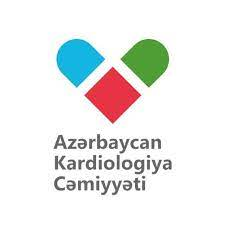 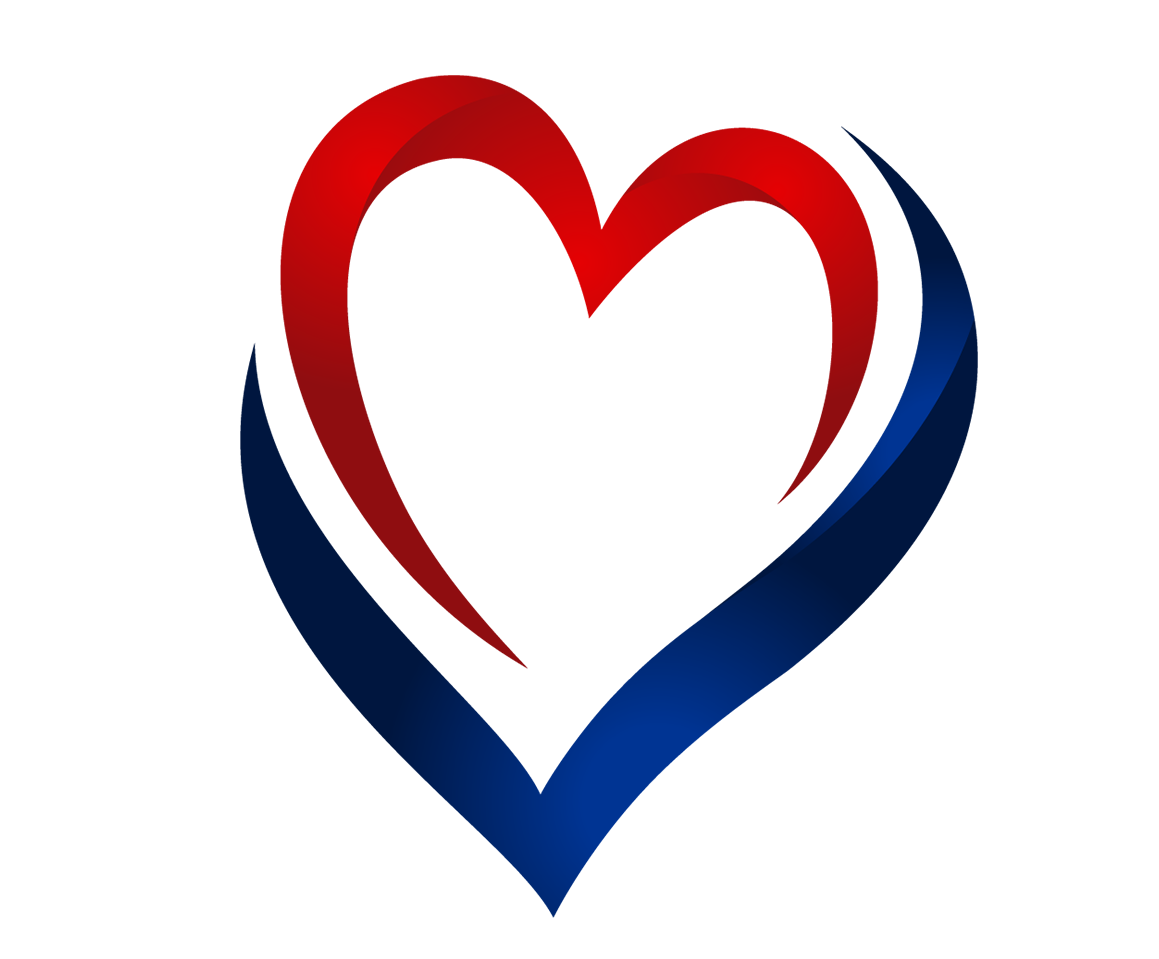